ACH Supports Religious OrganizationsPlease customize this presentation based on your religious organization’s needs.
Direct Payment frees up time, money and energy so you can focus on what really matters.
Safe. Secure. Reliable. Making Direct Payment an option will benefit your members, your religious organization and your mission.
2
What is Direct Payment?
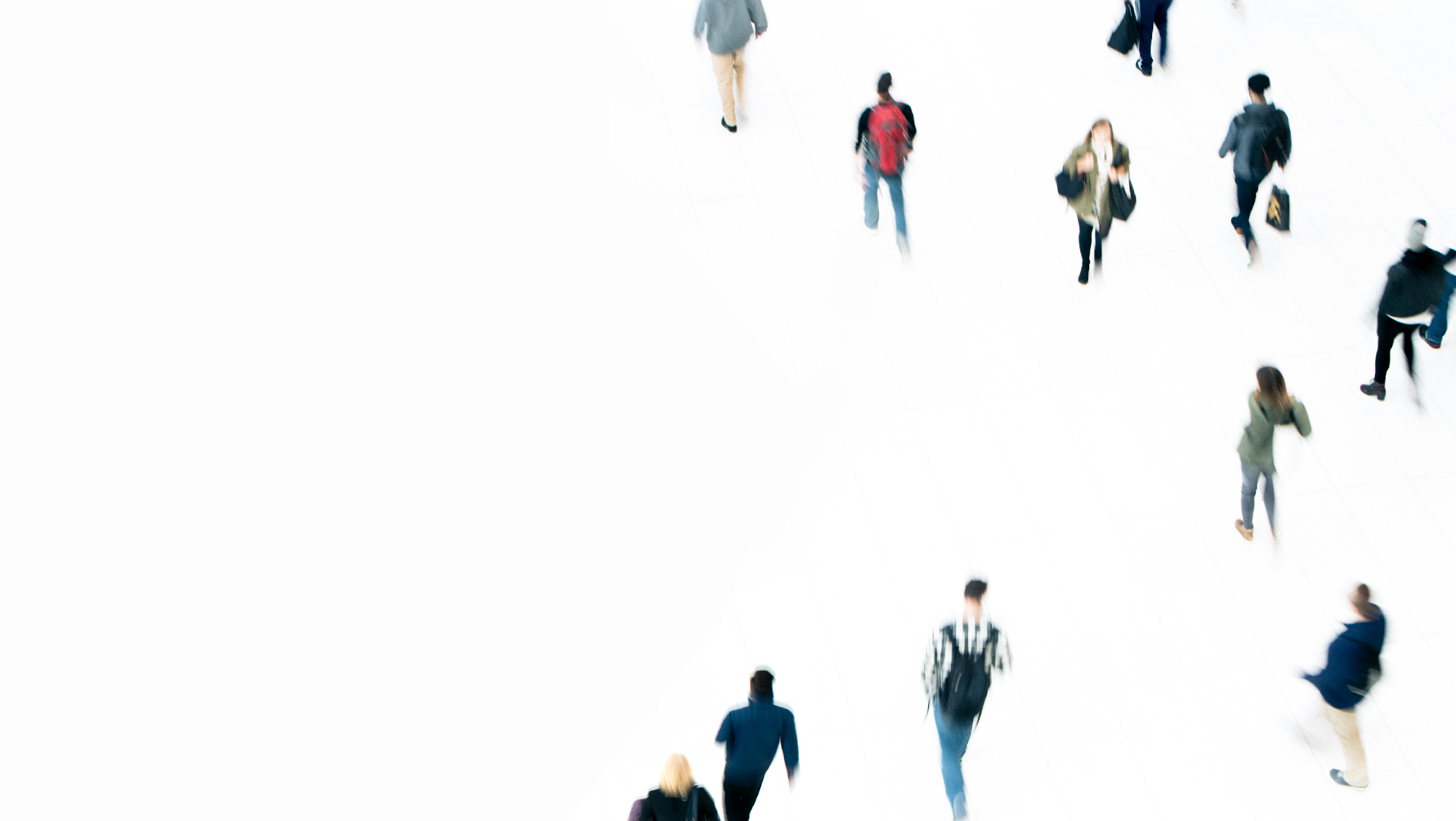 Direct Payment is a trusted, secure way of receiving sustaining gifts.
Using Direct Payment, sustaining members can give directly from a bank or credit union account rather than using a check, cash or card. 
Funds are transferred electronically directly from their bank or credit union account into your religious organization’s account.
3
Sustaining Gifts Made Using Direct Payment Offer Multiple Benefits for Your Religious Organization
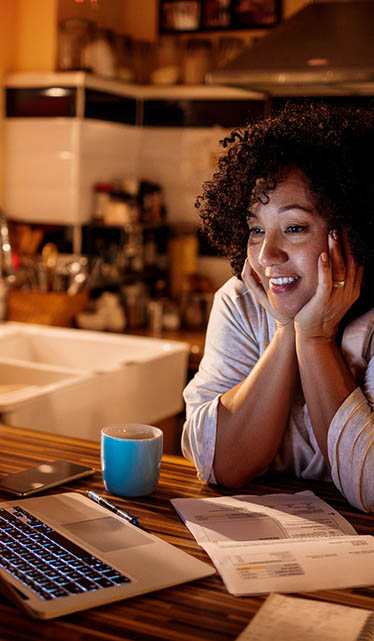 Provides more money for your mission.
Empowers sustaining members. 
Aligns with the needs of younger members. 
Lowers processing costs. 
Makes receiving donations a snap.
4
[Speaker Notes: Provides more money for your mission. With lower fees and a reliable contribution stream, more money can go where it’s intended.
Empowers sustaining members. With recurring payments, your members can schedule the day and amount of a regular gift. Bank account numbers are far less likely to change than card numbers. 
Aligns with the needs of younger members. Younger people often don’t have checks and carry little cash, but they are familiar with electronic payments.
Lowers processing costs. ACH is often less expensive to process than cards and checks.
Makes receiving donations a snap. Unlike cash or checks, Direct Payment donations go directly into the religious organization’s bank or credit union account.]
Sustaining Members Benefit From Direct Payment, Too!
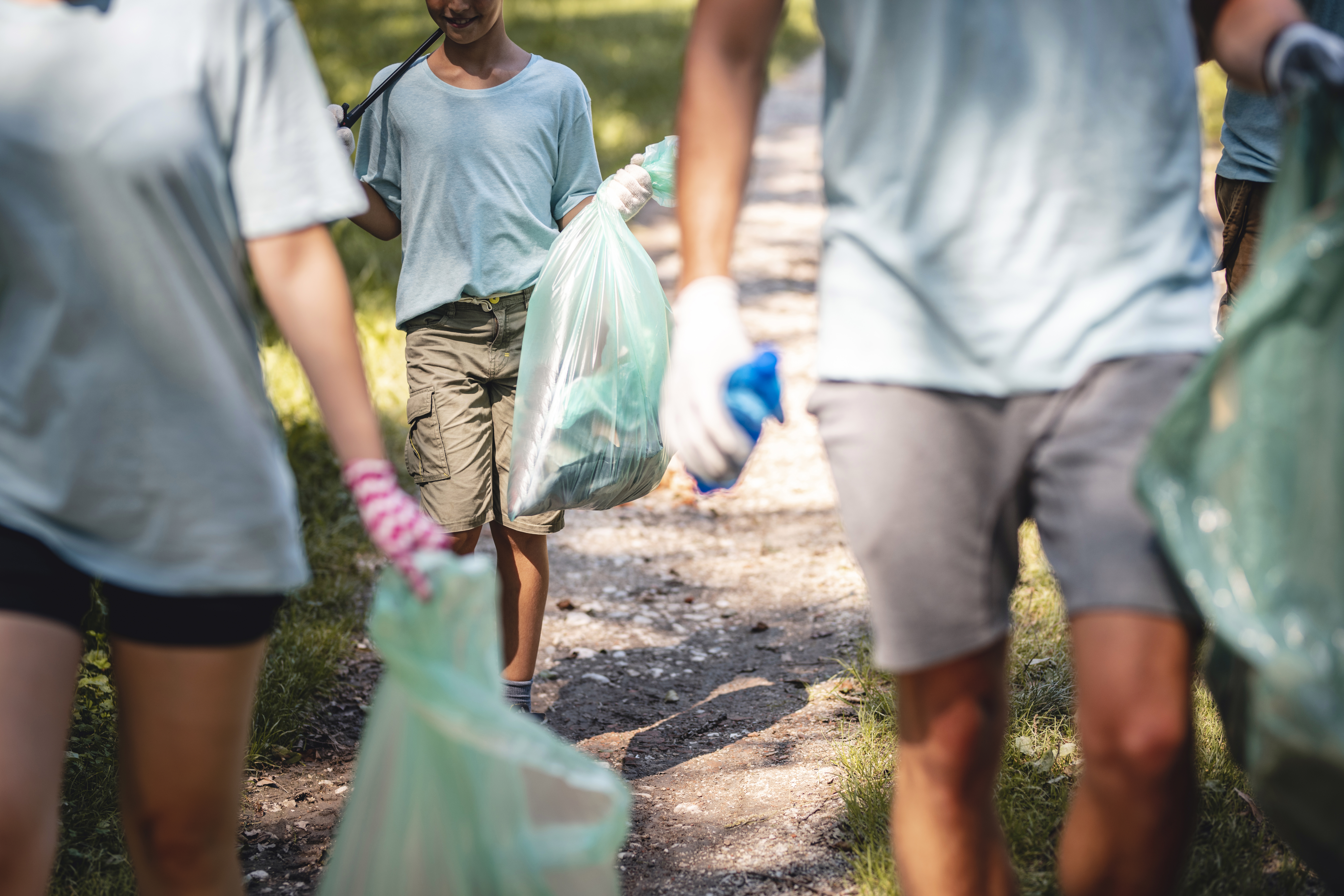 Easy to sign up.
Set it and forget it.
Greater peace of mind.
Better value.
More secure.
5
[Speaker Notes: Easy to sign up. As quick as donating by credit card or check.
Set it and forget it. Recurring gifts are automatic, continuous and easy for members to update. 
Greater peace of mind. Unlike credit card gifts, Direct Payments don’t need to be renewed!
Better value. More of each gift will go to the mission that members care about.
More secure. Checks pass through many hands, but Direct Payment uses bank-level encryption to protect members’ information.]
How Can You Offer Direct Payment to Your Members?
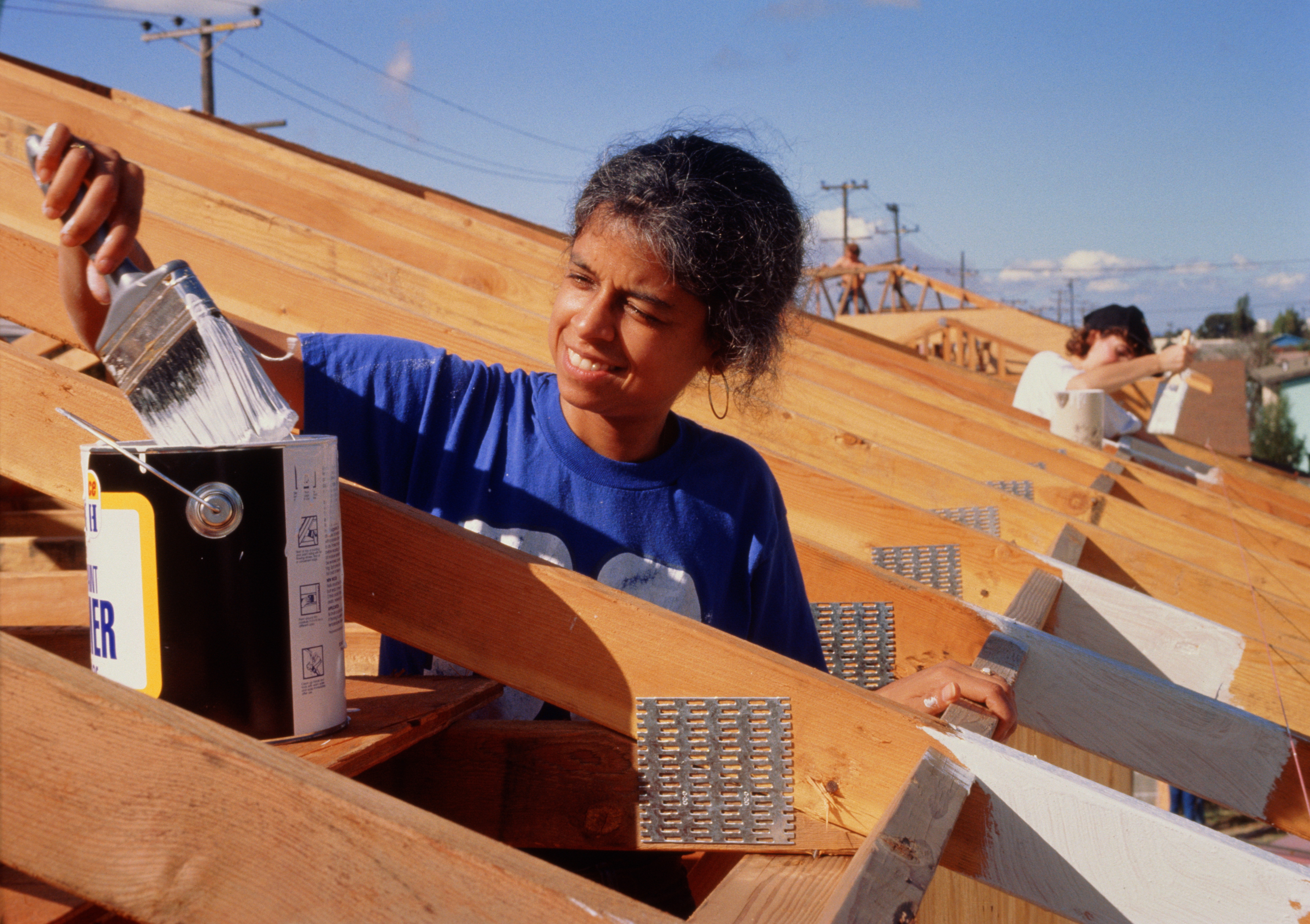 Create an internal team to establish goals, budget and timeline. 
Talk to your financial institution for guidance in choosing a Direct Payment vendor and to ensure you gather the right donor information.
Integrate Direct Payment with your accounting system and database.
Once your religious organization can accept Direct Payments, update your website to include the option. Update any offline giving forms, too. 
Set Direct Payment as the website’s default donation option.
6
How Do You Get Members to Make the Switch?
Share the benefits of using Direct Payment with your religious organization’s members.
Come up with a name to brand the sustaining gift program.
Celebrate the anniversary of members becoming sustaining members. Encourage them to increase their gift amount. 
Recognize and reward sustaining members.
Mention the Direct Payment option in your communications.
Measure communications results and focus on those tactics that perform best.
Visit ACH Supports Religious Organizations
Find more detailed steps for enrolling members, sample forms, phone scripts and FAQs.
7
Thank you for making the switch to Direct Payment!
[your phone number]  |  [email]
8
[Speaker Notes: Personalize this slide with your contact information.]
Your title
[Speaker Notes: Title slide template. Delete unless needed.]
10
[Speaker Notes: Section header slide template. Delete unless needed.]
11
[Speaker Notes: Content slide option one template. Delete unless needed.]
12
[Speaker Notes: Content slide option two template. Delete unless needed.]
13
[Speaker Notes: Conclusion slide template. Delete unless needed.]